Campbell University - NCODA PSO
Christmas 
Drive
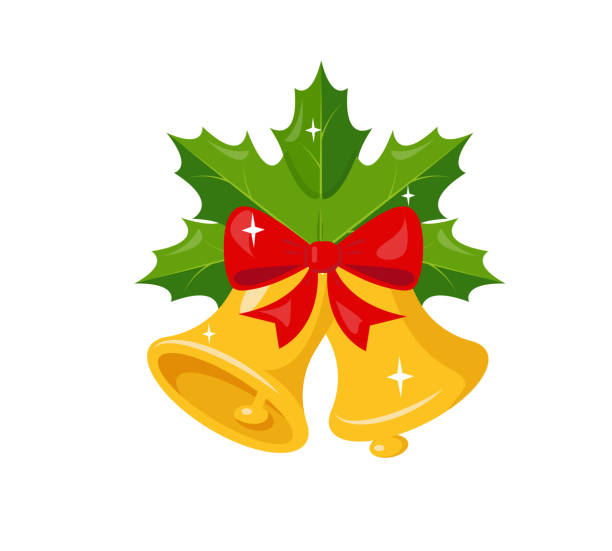 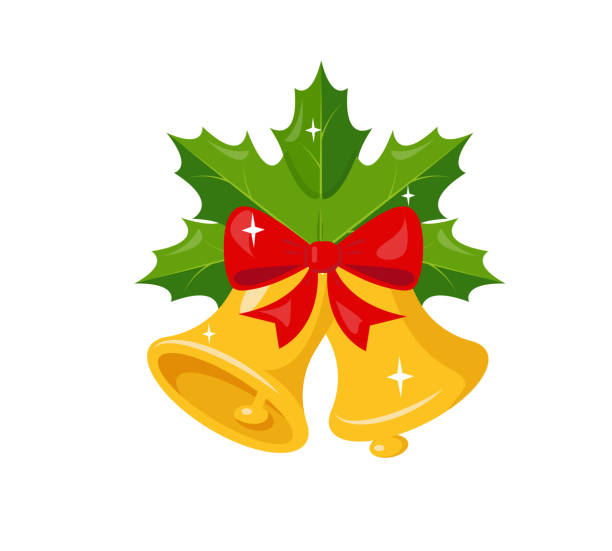 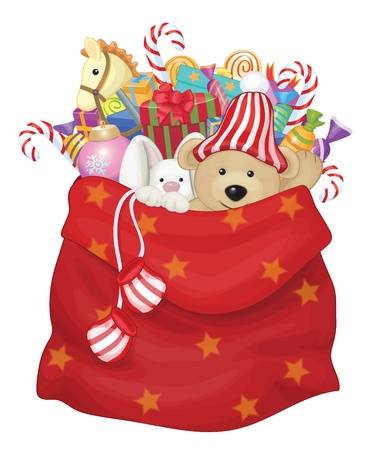 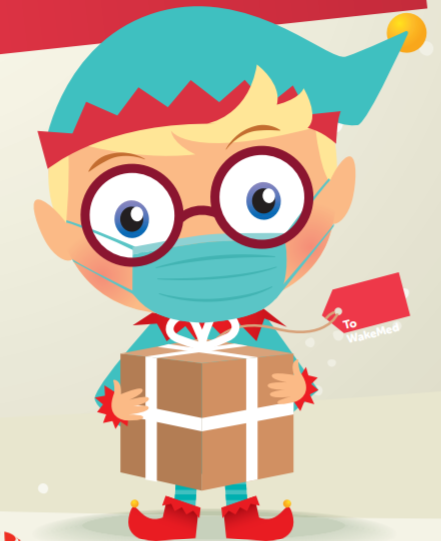 ACCEPTING DONATIONS THROUGH
FRIDAY 
DECEMBER  17th
Please reach out for more info
Click here for a list of items you can donate
All donations must be NEW
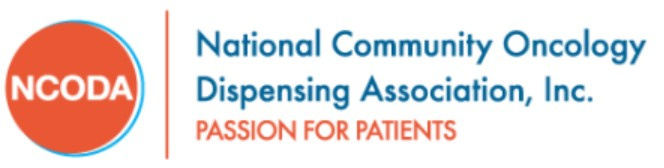 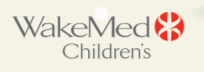